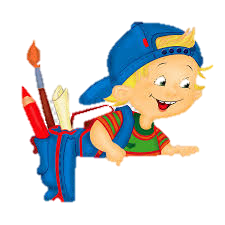 إيجاد المقام المشترك الأصغر
اسم الطالب
يمكنك إيجاد مضاعفات أي عدد بالضرب في 1 ، 2 ،3  ،4  ، 5 ،.......
مضاعفات العدد 2 هي 2 ، 4  ، 6 ،  8  ، 10 ، 12 ، 14 ، 16 ، 18 ، ....
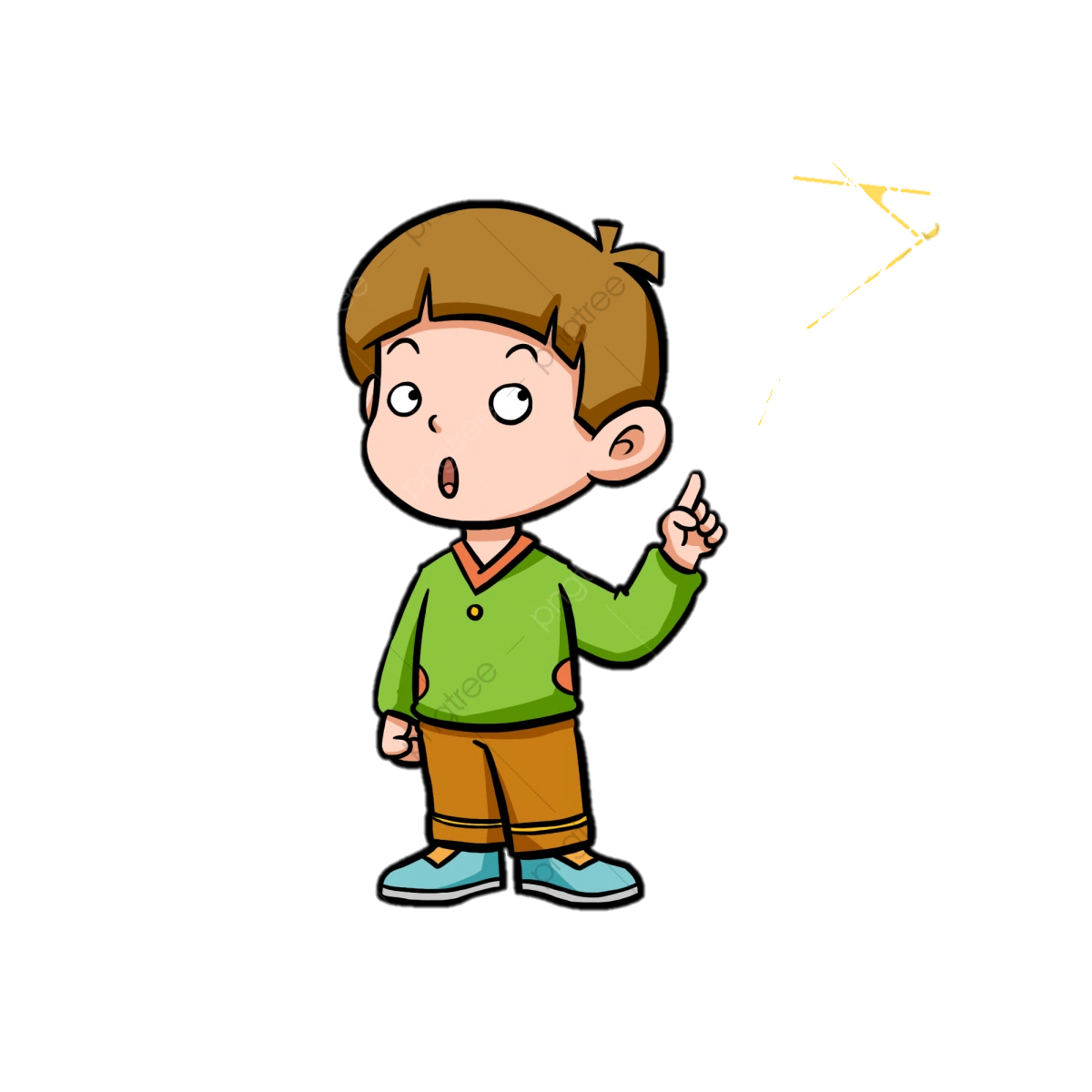 مضاعفات العدد 3 هي 3 ، 6  ، 9 ،  12  ، 15 ، 18 ، 21 ، 24 ، 27 ، 30 ،....
ألاحظ هناك مضاعفات مشتركة للعددين 2 ، 3 هي 6 و 12 و 18 ........
العدد 6 هو أصغر المضاعفات المشتركة للعددين 2 ،3 ، و يسمى
 المضاعف المشترك الأصغر
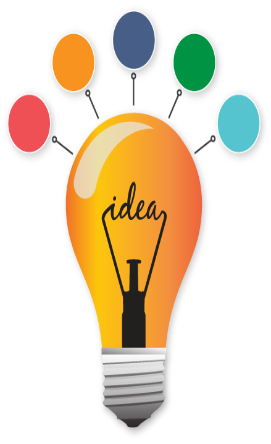 المضاعف المشترك الأصغر يرمز له ( م . م . أ)
هو أصغر عدد يكون مضاعفا مشتركا لعددين مختلفين أو أكثر
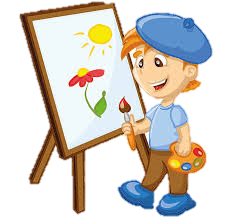 خطوات إيجاد أصغر مقام مشترك لكسرين
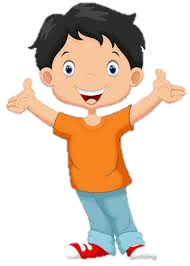 الأمثلة
أوجد المقام المشترك الأصغر لكل زوج من الكسور التالية
مضاعفات العدد 2 هي 2 ، 4  ، 6 ،  8  ، 10 ، 12 ، 14 ، 16 ، 18 ، ....
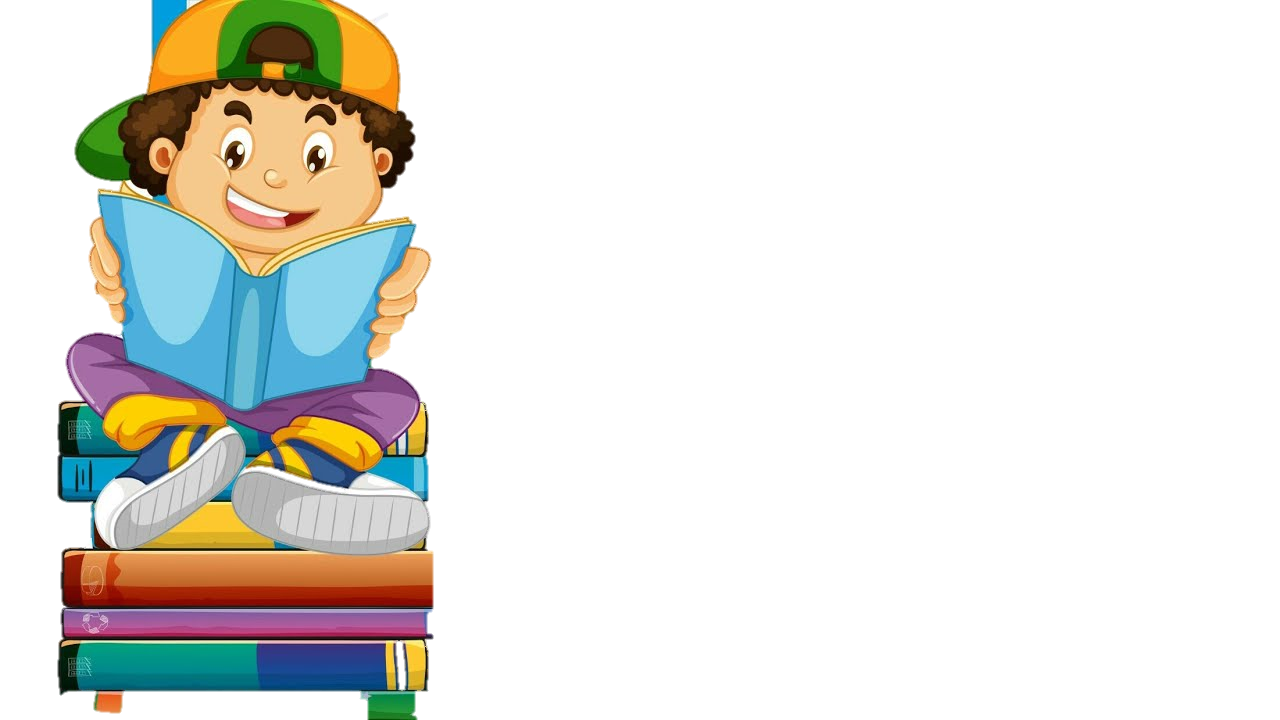 مضاعفات العدد 5 هي 5 ، 10  ، 15 ،  20  ، 25 ، 30، ....
المضاعف المشترك الأصغر للعددين 2 و5 هو 10
مضاعفات العدد 12 هي 12 ، 24  ، 36 ،  48 ، ....
مضاعفات العدد 6 هي 6 ، 12  ، 18 ،  24  ، 30، ....
المضاعف المشترك الأصغر للعددين 12 و6هو 12
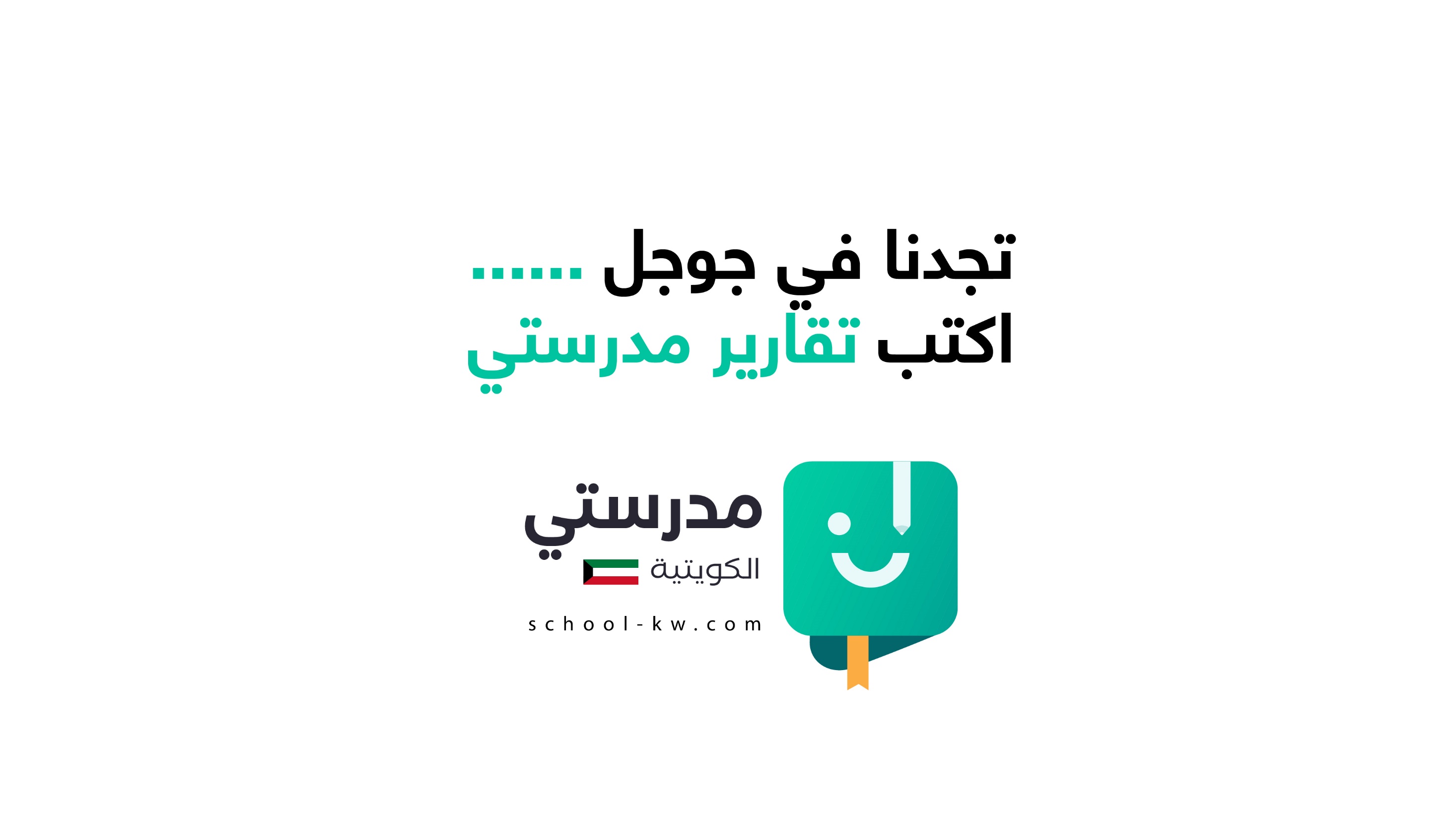